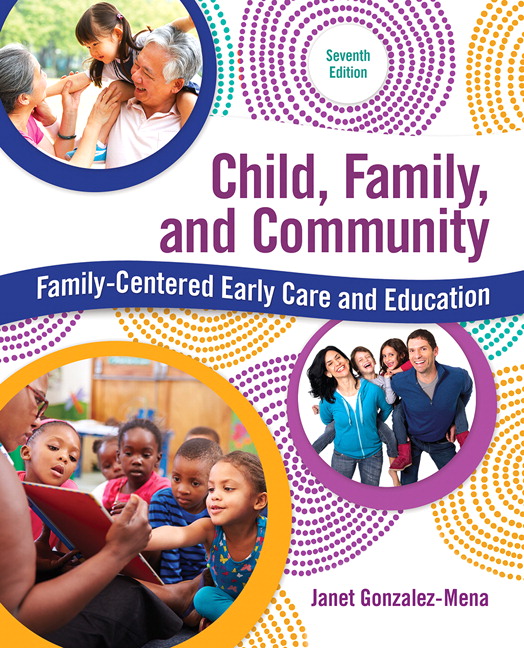 Chapter 8: Working with Families on Guidance Issues
Dr. Smith
Learning Outcomes
In this chapter you will learn to…
Examine discipline, authority and cultural differences.
Articulate discussing preventive measures with parents. 
Explain guidance as responding to unacceptable behavior.
Working with Families around Behavior
Working with families around the behavior of their children.
Emotions attached
Adults own childhood
Cultural differences
Approaches
Guidance
When adults guide children in loving ways, children perceive the adults’ caring motives.
Security
Protection, 
Safety 
Advocates children’s rights.
Effective Guidance
Guidance(ultimate goal)
Produce well-balanced people who can guide their own behavior.
Support move toward self-actualization.
A Dynamic Theoretical View
Behavior is the result of the interplay of the child (and his or her individual genetic makeup) with:
Culture
Developmental stage
Environmental input
Natural inclination to imitate or model after others
Discipline, Authority, and Cultural Differences
Why did the experts want to change the word discipline to guidance?
Some people interpret discipline as punishment
Punishment means pain/humiliation
Discipline can also mean to follow or to be guided, as in guidance 
Discipline as managing behavior
Goals of Discipline
Inner Controls versus External Locus of Control:
Cultural emphasis (individuality or independence).
Family priority
Discipline approaches (Teachers versus Family)
Stereotyping behavior
Differing ideas about authority
Teaching Self-Regulation
Self-regulate, which can be defined as the ability to monitor and manage oneself, includes:
Handling feelings, 
Managing own thinking and behavior
Self-regulation
Co-regulation
Problems with Using Punishment to Teach
Negativity
Spirit of Retaliations
Vicious Circle
Prevents the building of good relationship
Teachable moment is lost
Guidance as Responding to Unacceptable Behavior
Do not use negative approaches.
Children who feel bad about themselves are less likely to behave in acceptable ways.
Rule by fear/damage relationships.
Use: The seven effective and healthy ways to respond to unacceptable behavior.
For Discussion
How do you feel about using the word guidance instead of discipline? What associations do you have with each word? 

Get a talk partner and discuss.